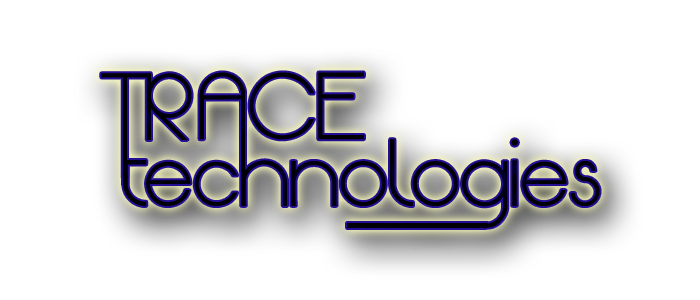 Acceptance Test
Wednesday, May 1, 2013
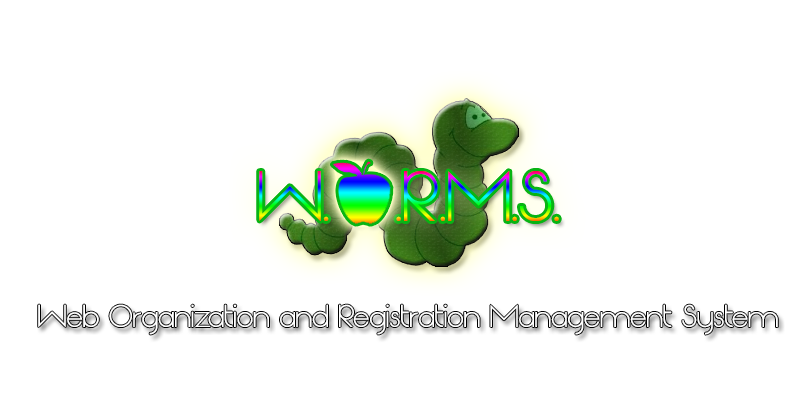 Agenda
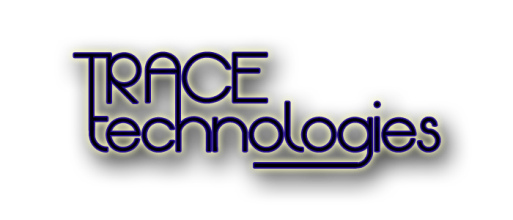 WORMS Conference Management System
2
Welcome
Our Client:

		Dr. Darren Lim
Professor of Computer Science
Siena College
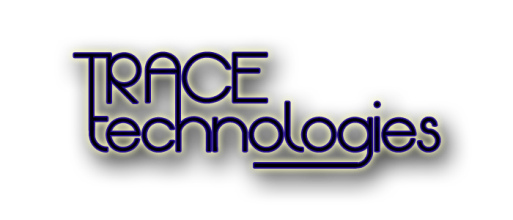 WORMS Conference Management System
3
Introduction
Alyssa Nghiem
Team Leader / Web Master

Eduardo Pinto Barbosa
Team Leader / QA Lead

Ryan Kennedy
Lead Programmer

Christopher Small
Assistant Programmer

Tyler Vorpahl
Web Designer
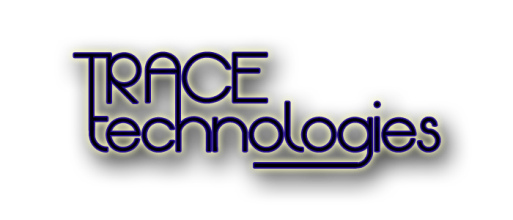 WORMS Conference Management System
4
Agenda
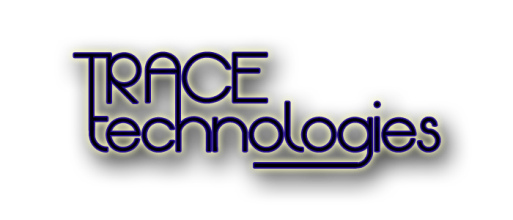 WORMS Conference Management System
5
Problem
The CCSCNE conference is complex and difficult to manage
 CCSCNE - Consortium for Computing Sciences in Colleges North East
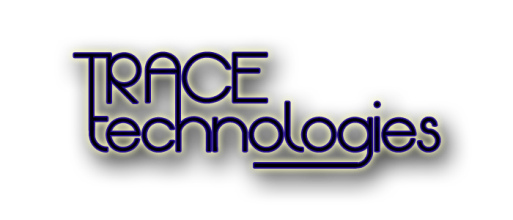 WORMS Conference Management System
6
WORMS
Web Organization Registration Management System
 Integrated System that handles…
 Attendee Registration
 Scholarly Works Submission
 Scholarly Works Review
 Information Access
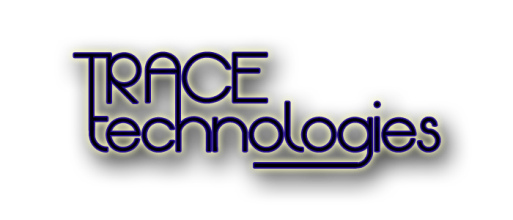 WORMS Conference Management System
7
Agenda
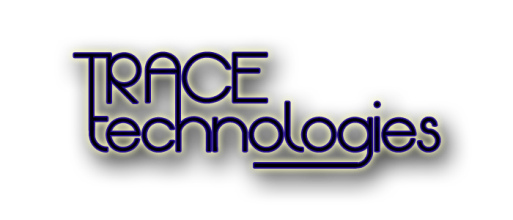 WORMS Conference Management System
8
Project Progression
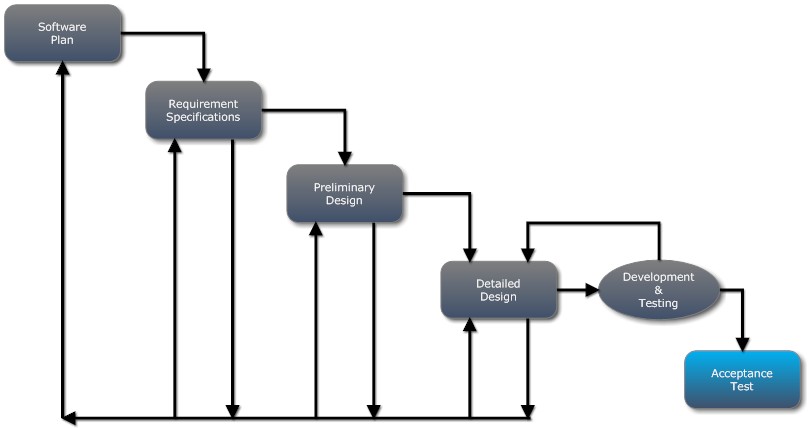 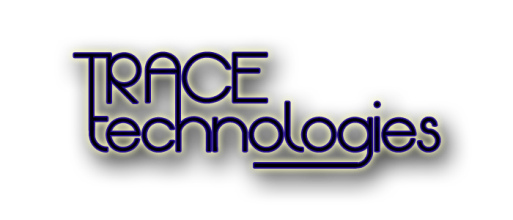 WORMS Conference Management System
9
Agenda
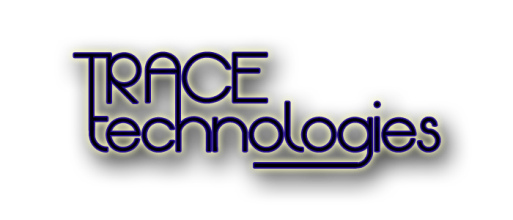 WORMS Conference Management System
10
Use Case Narratives
Describes the capabilities of each user
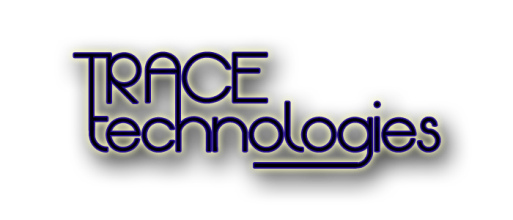 11
Conference Attendee
Able to register for the conference
 Able to make meal selections
 Able to view a schedule of events for the conference
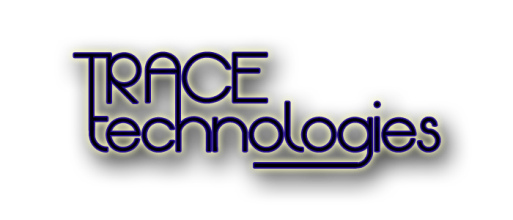 12
Submitter
Uploads a scholarly work
 Specifies topics for the work
 Specifies a title for the work
 Able to check whether a submission has been reviewed
 Able to view a list of submitted works
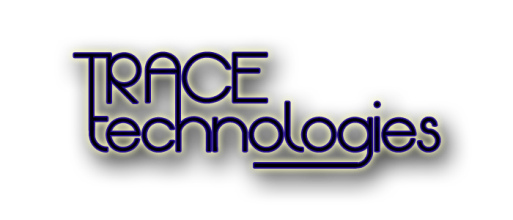 13
Reviewer
Submits credentials for approval
 Views a list of works assigned for review
 Downloads a PDF of each assigned work
 Submits a review for each assigned work
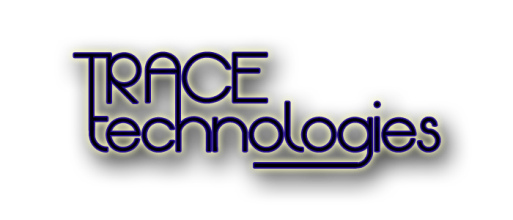 14
Submission Chair
Able to accept or reject submitted scholarly works
 Able to view a list of the submitted scholarly works and their authors
 Able to approve or deny reviewer applications
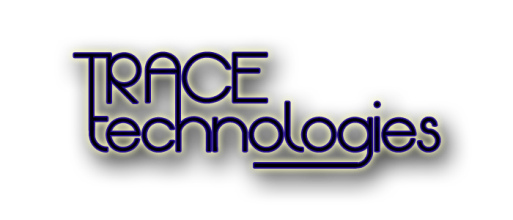 15
Conference Chair
Able to configure conference information
 Schedule time and location of events for the conference
 Able to configure banquet meal selections
 Able to configure the topics that submissions can be categorized into
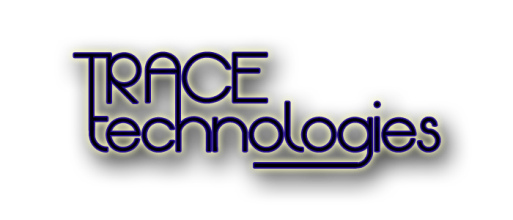 16
System Admin
Specifies email addresses of Conference Chairs and Submission Chairs
 Configures the type of submission each Submission Chair is responsible for
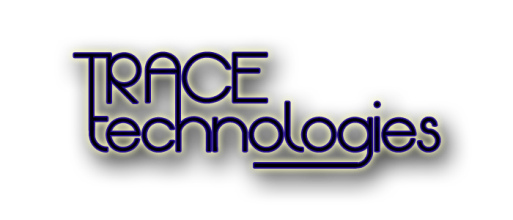 17
Programming Contest Team Advisor
Able to create a programming contest team
 Able to specify the members of the team
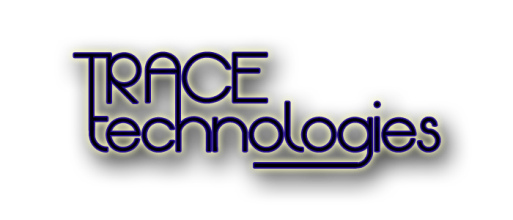 18
Programming Contest Participant
Able to see that an advisor has assigned him/her to a team
 Able to view contest details
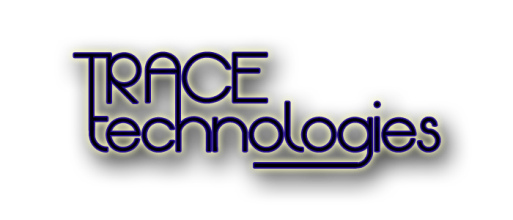 19
Agenda
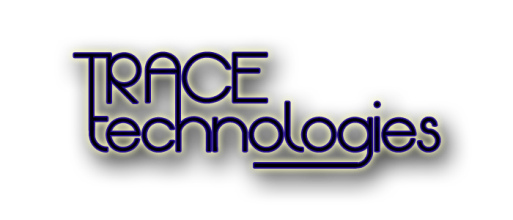 WORMS Conference Management System
20
Unit Testing
Unit Tests
 Determine whether or not each major component of the software functions properly
 Made up of Test Cases
 Test Case – an individual test
 Actions to perform
 Expected results
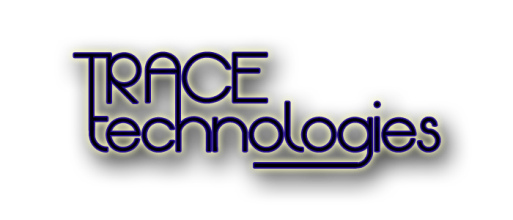 WORMS Conference Management System
21
Unit Test Directory
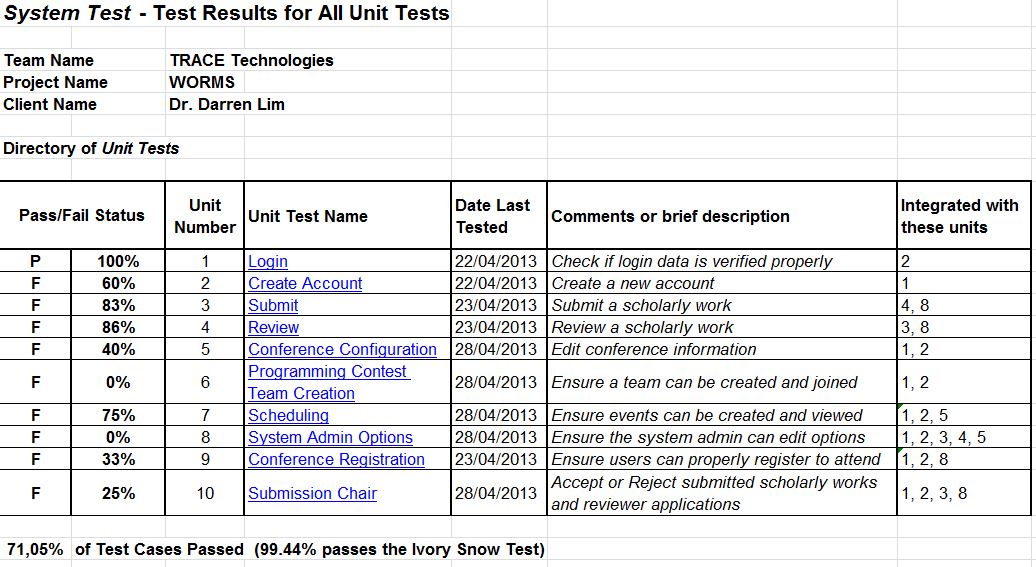 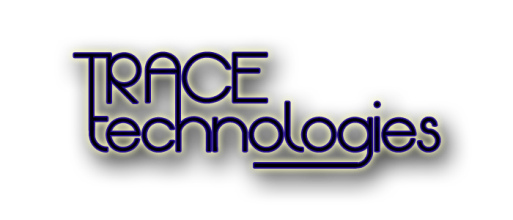 WORMS Conference Management System
22
Unit Test Example
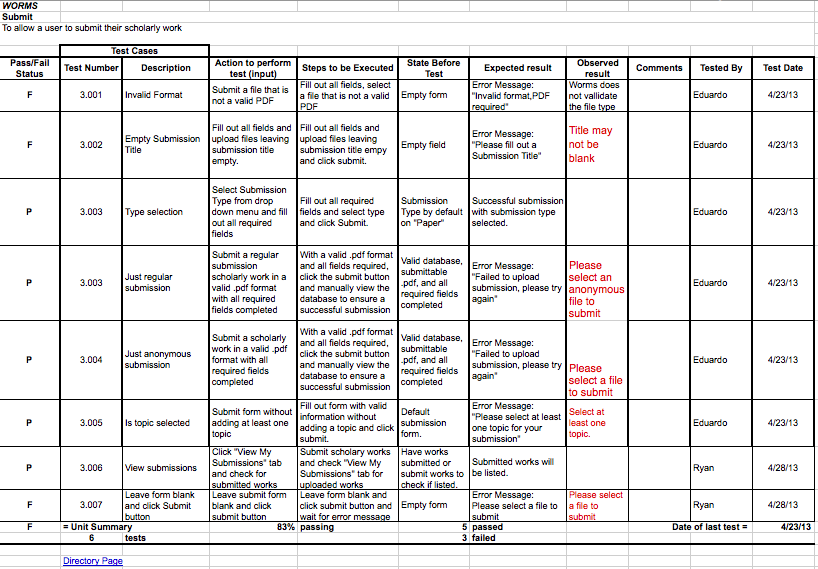 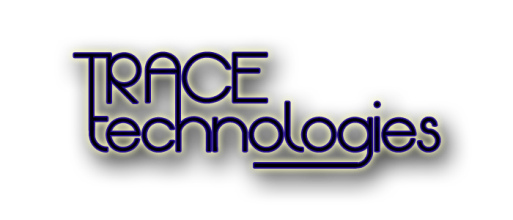 WORMS Conference Management System
23
Agenda
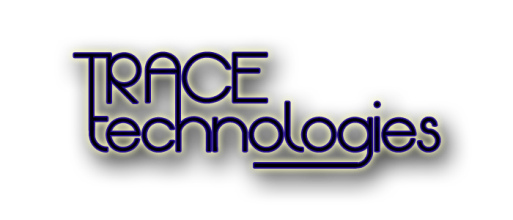 WORMS Conference Management System
24
Integration Test
Integration tests were used to check whether system components worked together properly
 A system test is an integration test of all components
 Determines whether the functional requirements are met
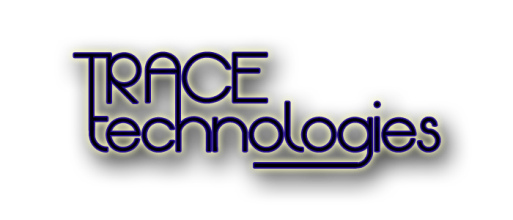 WORMS Conference Management System
25
Agenda
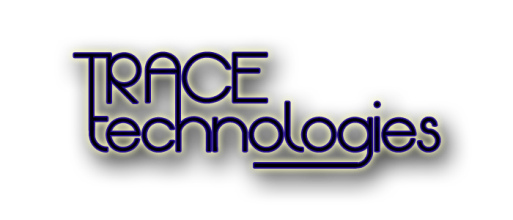 WORMS Conference Management System
26
Acceptance Test
An Acceptance Test is a final test to determine whether or not all functional and nonfunctional requirements are met
 Each requirement is marked with a yes and no
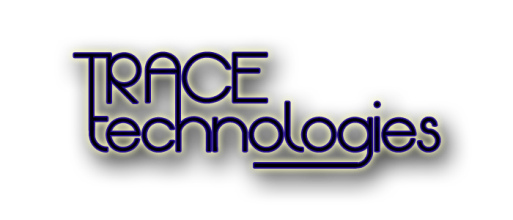 WORMS Conference Management System
27
Acceptance Test
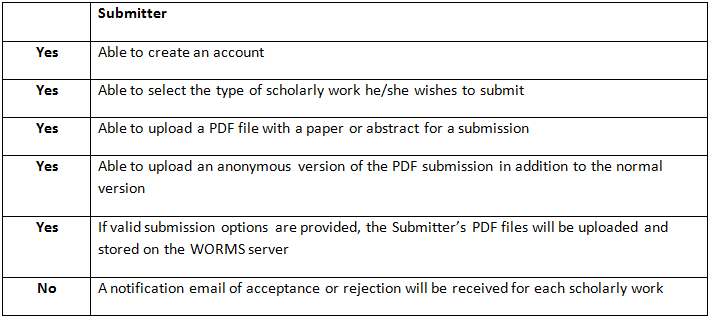 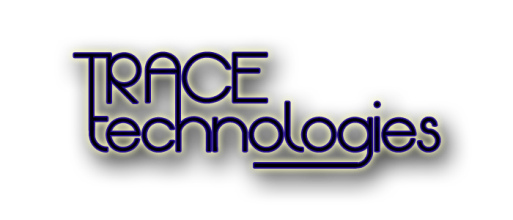 WORMS Conference Management System
28
Acceptance Test
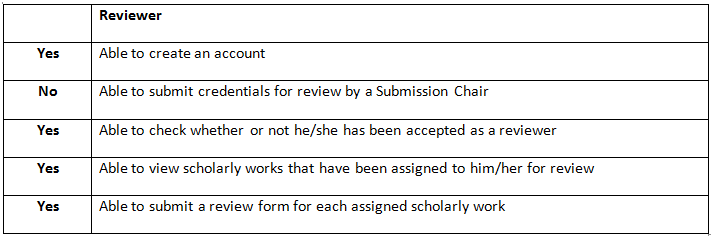 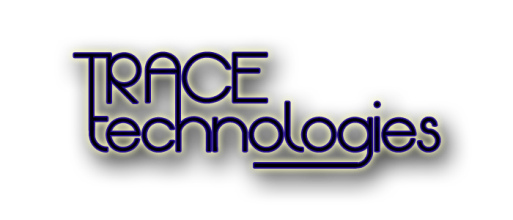 WORMS Conference Management System
29
Acceptance Test
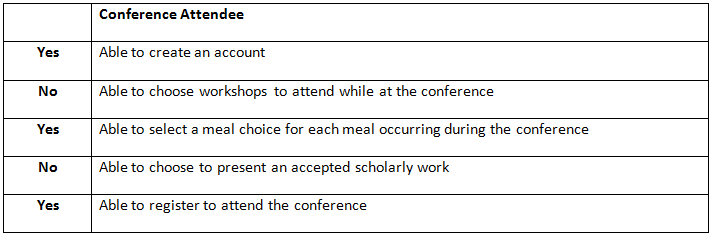 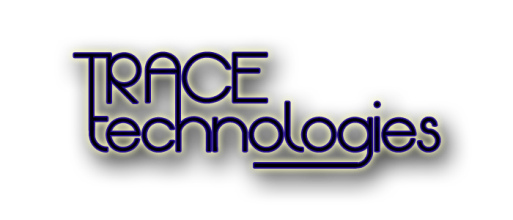 WORMS Conference Management System
30
Acceptance Test
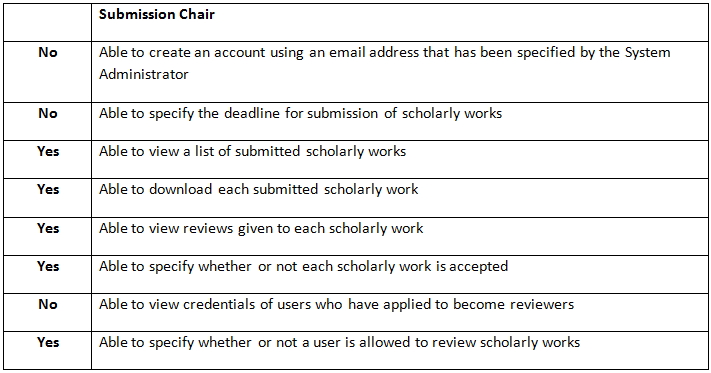 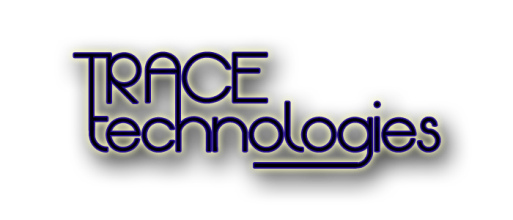 WORMS Conference Management System
31
Acceptance Test
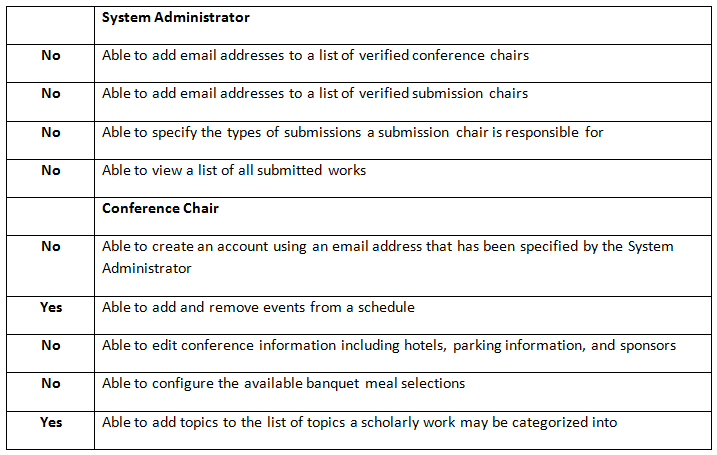 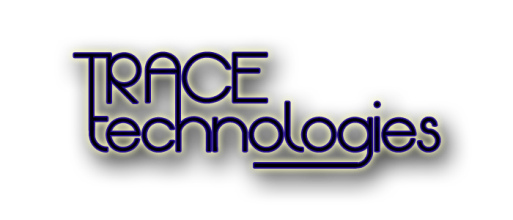 WORMS Conference Management System
32
Acceptance Test
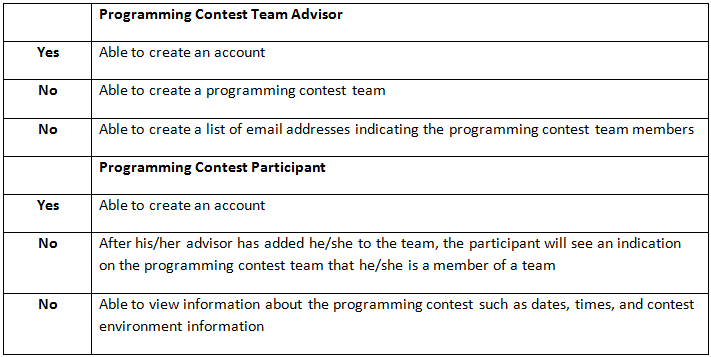 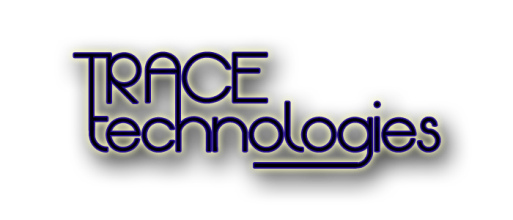 WORMS Conference Management System
33
Acceptance Test
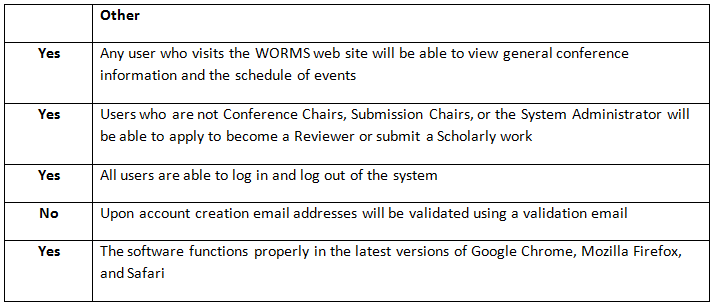 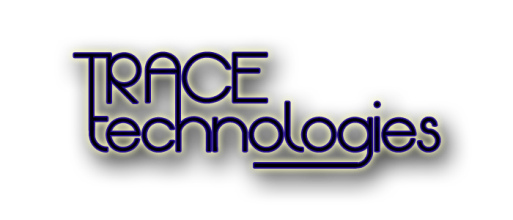 WORMS Conference Management System
34
Agenda
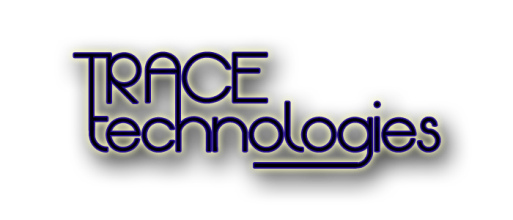 WORMS Conference Management System
35
Prototypes
Live Demo
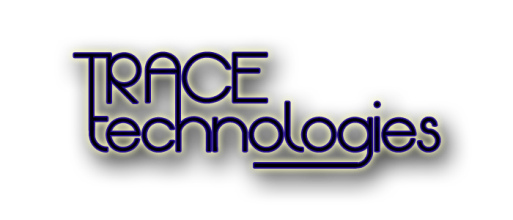 WORMS Conference Management System
36
Agenda
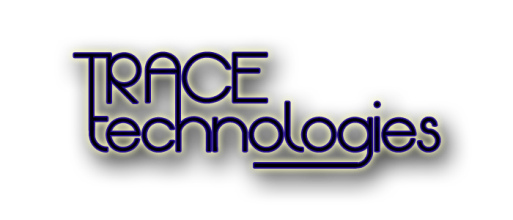 WORMS Conference Management System
37
What’s Next
Siena College Academic Celebration – May 3

 Software Engineering Party – May 6

 CSIS End of the Year Party – May 18

 Graduation Commencement – May 19
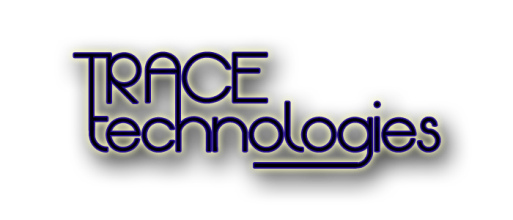 WORMS Conference Management System
38
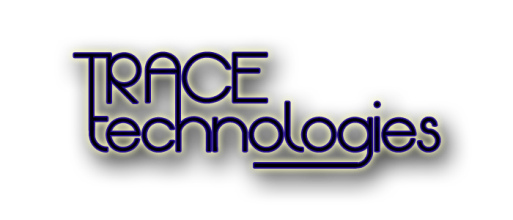 The End
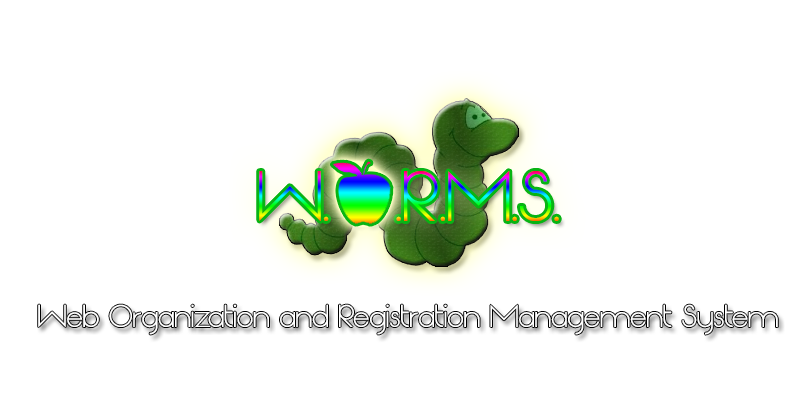 WORMS Conference Management System
39